SPOLNI ORGANI(menstruacija, higijena spolnih organa, spolne zarazne bolesti, pravilni odnosi među spolovima
Kukas Bojana, prof. defektolog
Menstruacija ili mjesečnica redoviti je gubitak krvi i odljuštenog endometrija (zajedno zvanih menzesom ili menstrualnim krvarenjem) kroz rodnicu. Menstruacija se u odsutnosti trudnoće zbiva  tijekom čitavog reproduktivnog života žene
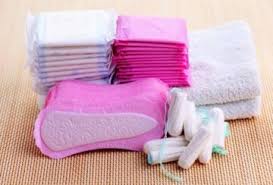 .
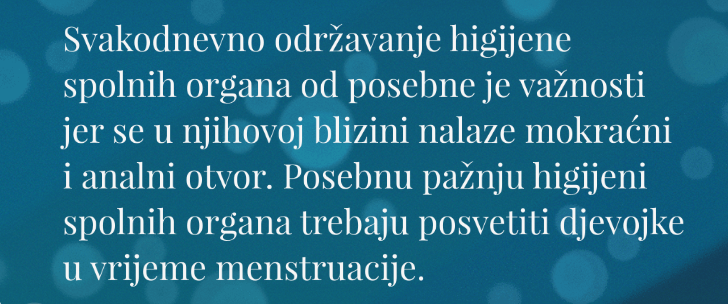 Spolno prenosive bolesti
Spolno prenosive bolesti su zarazne bolesti koje se prenose izravnim kontaktom tijekom spolnog odnosa (vaginalnog, analnog ili oralnog) sa zaražene na nezaraženu osobu.
 Spolno prenosivim bolestima se mogu zaraziti i muškarci i žene.
Briga o vlastitom zdravlju izuzetno je važna uvijek, pa i u slučaju spolnih bolesti.
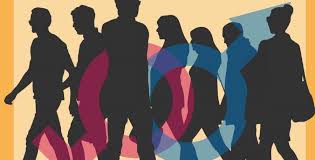 Najčešće spolno prenosive bolesti
Tri glavne mjere prevencije zaraze su edukacija, zaštita i testiranje (ako ste bili u situaciji u kojoj ste se mogli zaraziti.
KLAMIDIJSKA INFEKCIJA
HPV INFEKCIJA
GONOREJA
SIFILIS
TRIHOMONIJAZA
TRIPER ILI KAPAVAC
AIDS - SIDA
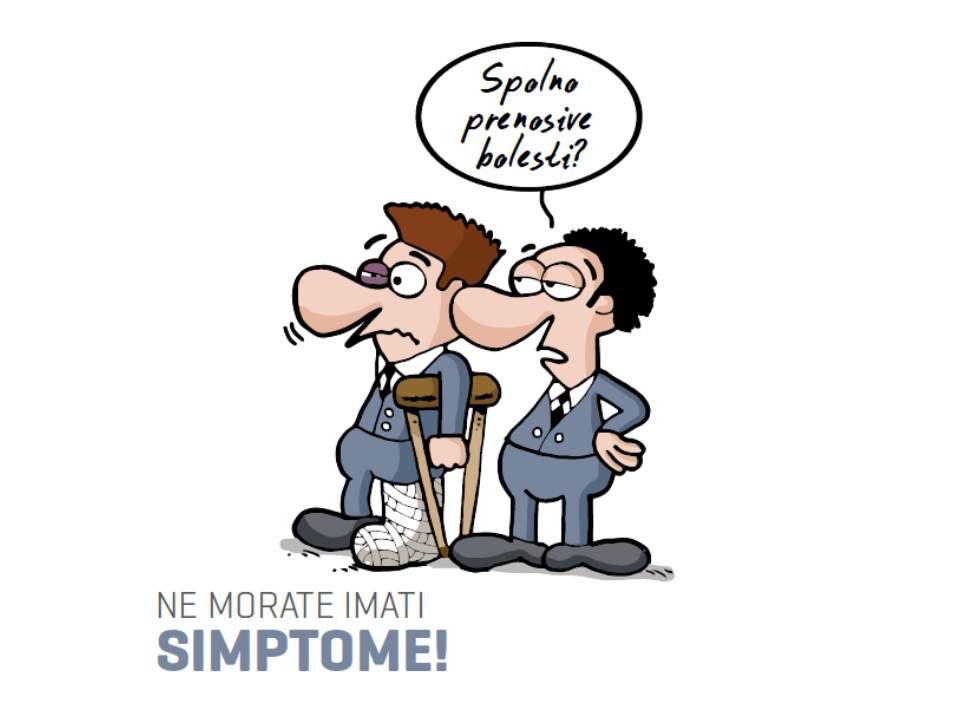 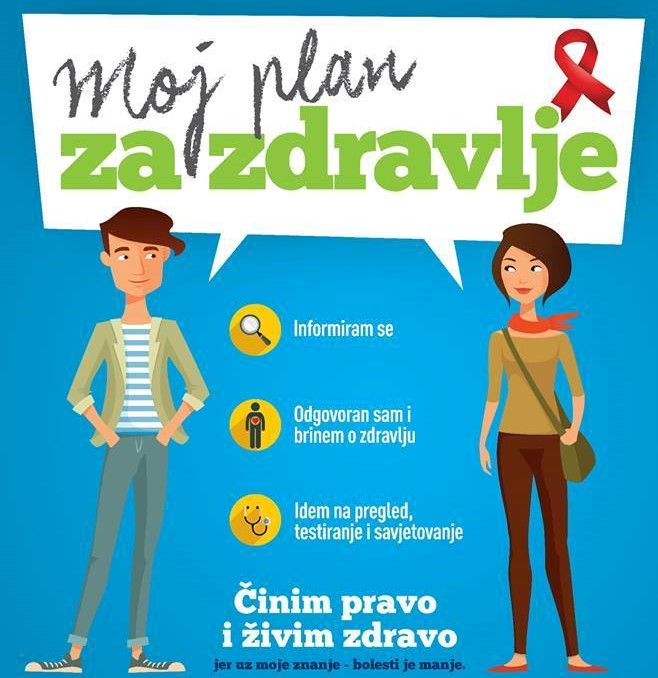 PRAVILAN ODNOS MEĐU SPOLOVIMA
Suvremena obitelj je poslijeratna urbana obitelj koju obilježava: uključenost oba roditelja u rad izvan kuće , članovi su svedeni na roditelje i djecu i tendencija razvijanja demokratskih odnosa među partnerima.
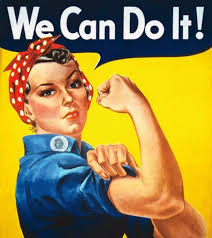 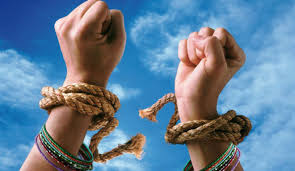 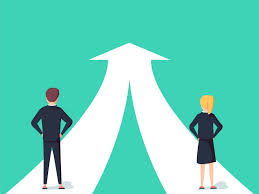